27 July 2023
Graphing circular functions: tan
LO: To draw the graph of circular functions.
To solve trigonometric equations using graphs.
Graphing tangent function
List the tangent values in the tables
Angle measure
90o
30o
60o
135o
150o
180o
0o
45o
120o
Und.
0
0
-1
tangent value
1
Angle measure
225o
270o
315o
330o
360o
390o
300o
210o
240o
und
0
1
tangent value
If we let y = tan x we can plot these values on a graph
y
What if we continue finding points?
8
6
4
2
0
270o
90o
x
360o
180o
450o
540o
-2
-4
-6
-8
Tangent function
Like the sine and cosine functions, the tangent function is periodic.
There are vertical asymptotes at values of x where the function does not exist.
The same cycle of values repeats between each pair of vertical asymptotes.
The period of the tangent function is 180o (or p radians).
Unlike the sine and cosine functions, the tangent function does not have an amplitude. It has no maximum or minimum values.
y
8
6
4
2
0
270o
90o
x
360o
180o
450o
540o
-2
-4
-6
-8
Graphing tangent function
If we measure the angles in radians
Angle measure
p
0o
Und.
0
0
-1
tangent value
1
Angle measure
2p
und
0
1
tangent value
If we let y = tan x we can plot these values on a graph
y
8
The graph has the same shape
6
4
2
0
x
2p
p
3p
-2
-4
-6
-8
Solving equations using the graphs
Solve the equation tan x = 1 - x, -2p  x  2p
Give your answers to 3 sf.
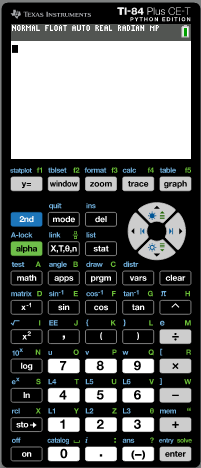 We will use the GDC to solve
Press mode
Turn on the GDC
Solving equations using the graphs
Solve the equation tan x = 1 - x, -2p  x  2p
Give your answers to 3 sf.
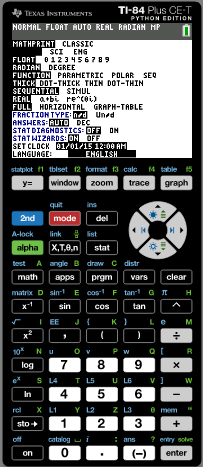 We will use the GDC to solve
Press mode
Turn on the GDC
Now check that the GDC is in radians mode
If not use the arrows to put the cursor in radians and press enter
Solving equations using the graphs
Solve the equation tan x = 1 - x, -2p  x  2p
Give your answers to 3 sf.
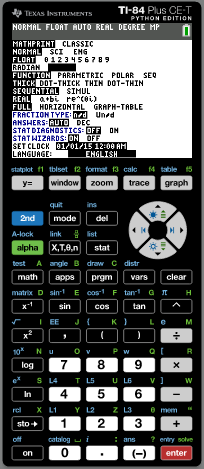 We will use the GDC to solve
Press mode
Turn on the GDC
Now check that the GDC is in radians mode
If not use the arrows to put the cursor in radians and press enter
Press y =
Solving equations using the graphs
Solve the equation tan x = 1 - x, -2p  x  2p
Give your answers to 3 sf.
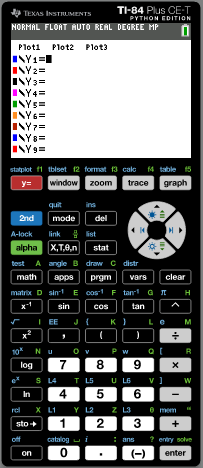 We will use the GDC to solve
Press mode
Turn on the GDC
Now check that the GDC is in radians mode
If not use the arrows to put the cursor in radians and press enter
Press y =
Enter for Y1
tan x
enter
Solving equations using the graphs
Solve the equation tan x = 1 - x, -2p  x  2p
Give your answers to 3 sf.
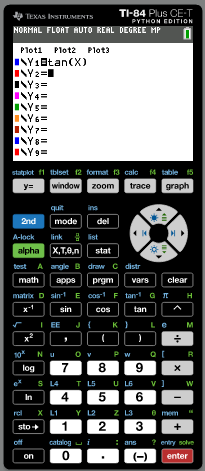 We will use the GDC to solve
Press mode
Turn on the GDC
Now check that the GDC is in radians mode
If not use the arrows to put the cursor in radians and press enter
Press y =
Enter for Y1
tan x
enter
Enter for Y2
1 - x
enter
Solving equations using the graphs
Solve the equation tan x = 1 - x, -2p  x  2p
Give your answers to 3 sf.
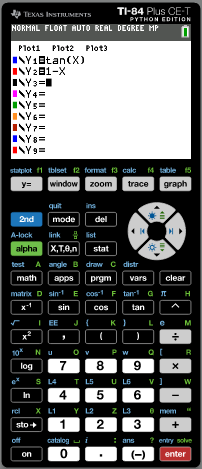 We will use the GDC to solve
Press mode
Turn on the GDC
Now check that the GDC is in radians mode
If not use the arrows to put the cursor in radians and press enter
Press y =
Enter for Y1
tan x
enter
Enter for Y2
1 - x
enter
Press window
Solving equations using the graphs
Solve the equation tan x = 1 - x, -2p  x  2p
Give your answers to 3 sf.
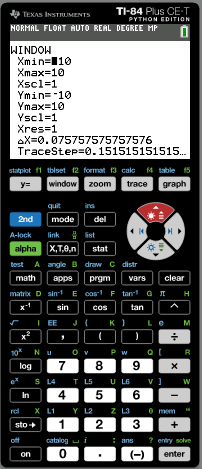 We will use the GDC to solve
Press mode
Turn on the GDC
Now check that the GDC is in radians mode
If not use the arrows to put the cursor in radians and press enter
Press y =
Enter for Y1
tan x
enter
Enter for Y2
1 - x
enter
Press window
enter
- 2p
Xmin
enter
2p
Xmax
enter
-8
Ymin
8
Ymax
enter
Solving equations using the graphs
Solve the equation tan x = 1 - x, -2p  x  2p
Give your answers to 3 sf.
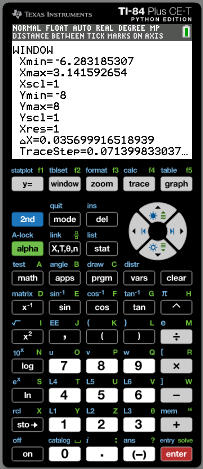 We will use the GDC to solve
Press mode
Turn on the GDC
Now check that the GDC is in radians mode
If not use the arrows to put the cursor in radians and press enter
Press y =
Enter for Y1
tan x
enter
Enter for Y2
1 - x
enter
Press window
Xmin
- 2p
enter
enter
2p
Xmax
enter
Ymin
-8
Press graph
enter
8
Ymax
Solving equations using the graphs
Solve the equation tan x = 1 - x, -2p  x  2p
Give your answers to 3 sf.
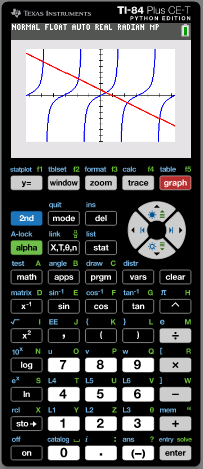 calc
Press 2nd
Solving equations using the graphs
Solve the equation tan x = 1 - x, -2p  x  2p
Give your answers to 3 sf.
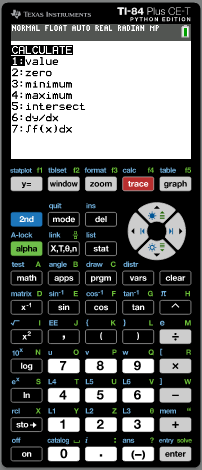 intersect
calc
Press 5
Press 2nd
Solving equations using the graphs
Solve the equation tan x = 1 - x, -2p  x  2p
Give your answers to 3 sf.
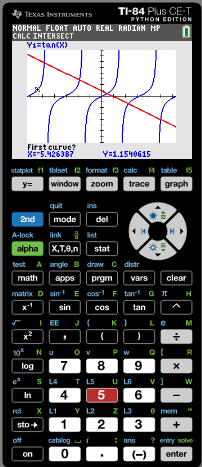 intersect
calc
Press 5
Press 2nd
Use the arrows to put the cursor on the curve at the left of the first intersection. Enter. Then move the cursor to the line close to the intersecting point. Press enter
enter
Solving equations using the graphs
Solve the equation tan x = 1 - x, -2p  x  2p
Give your answers to 3 sf.
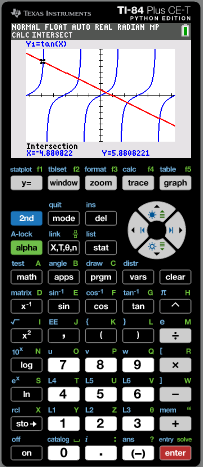 intersect
calc
Press 5
Press 2nd
Use the arrows to put the cursor on the curve at the left of the first intersection. Enter. Then move the cursor to the line close to the intersecting point. Press enter
enter
x = -4.88
intersect
calc
Press 5
Press 2nd
Use the arrows to put the cursor on the curve at the left of the second intersection. Enter. Then move the cursor to the line close to the intersecting point. Press enter
enter
Solving equations using the graphs
Solve the equation tan x = 1 - x, -2p  x  2p
Give your answers to 3 sf.
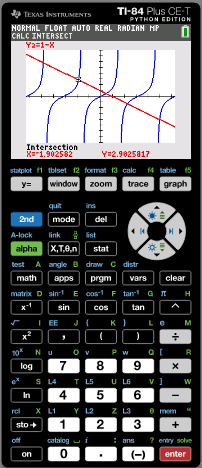 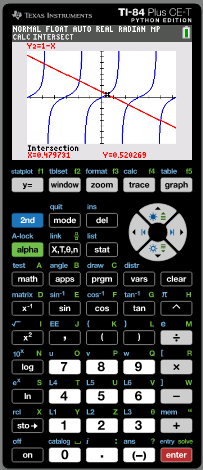 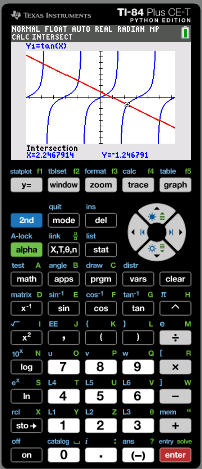 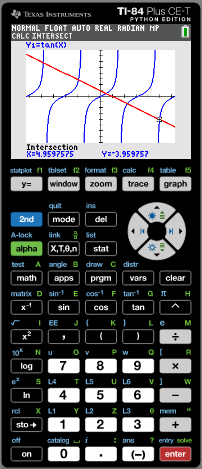 x = -1.90
intersect
calc
Press 5
Press 2nd
Use the arrows to put the cursor on the line at the left of the third intersection. Enter. Then move the cursor to the curve close to the intersecting point. Press enter
enter
x = 0.480
Repeat the same steps for the other points of intersection.
x = 2.25
x = 4.96
Thank you for using resources from
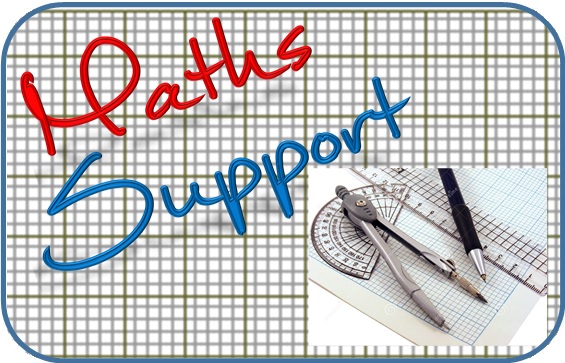 For more resources visit our website
https://www.mathssupport.org
If you have a special request, drop us an email
info@mathssupport.org